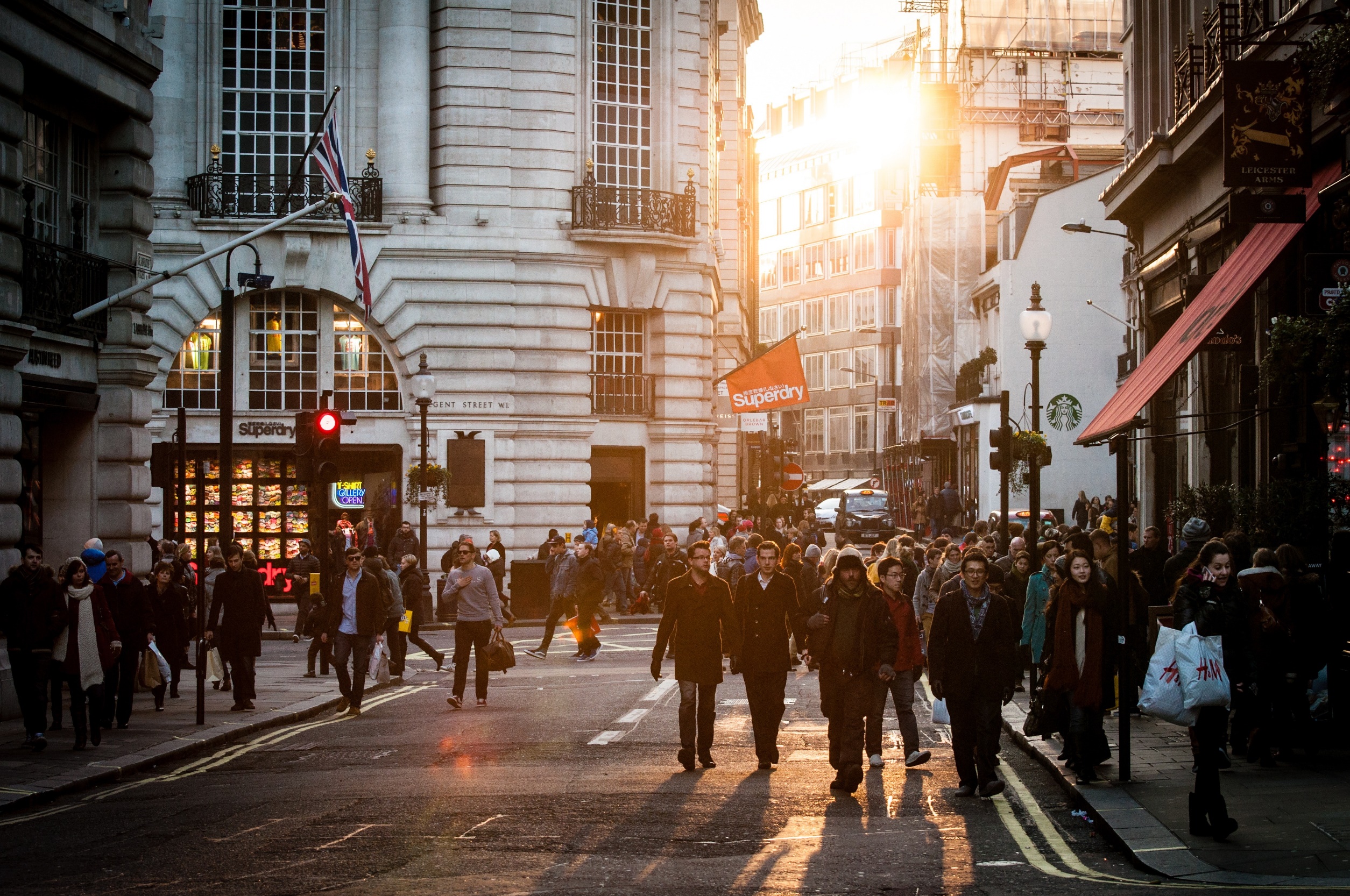 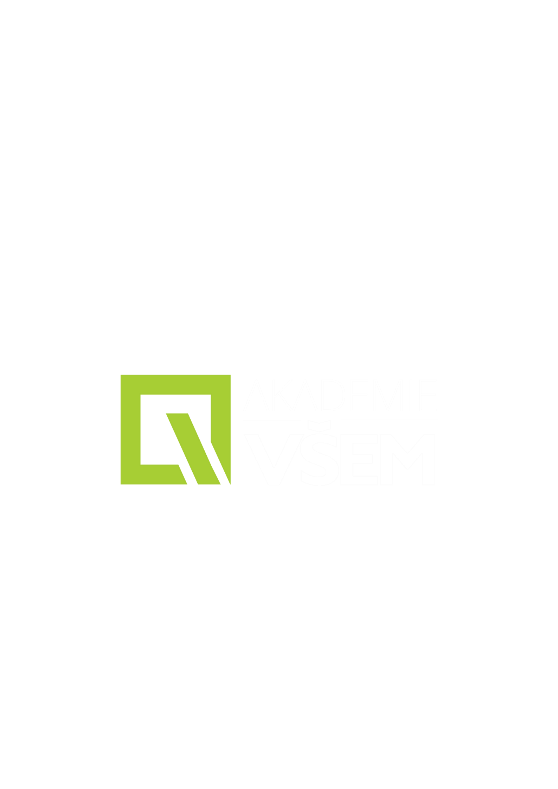 VZOROVÁ
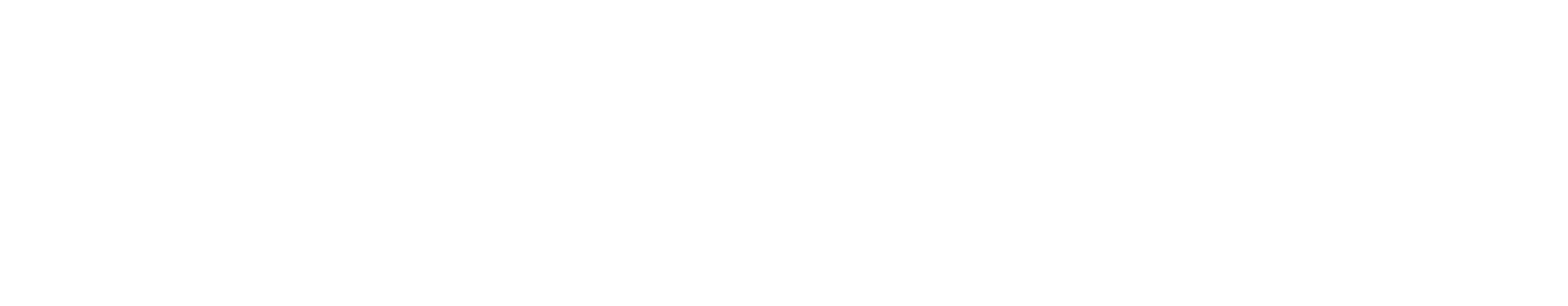 PREZENTACE
Název písemné práce
Jméno a příjmení studenta, ročník
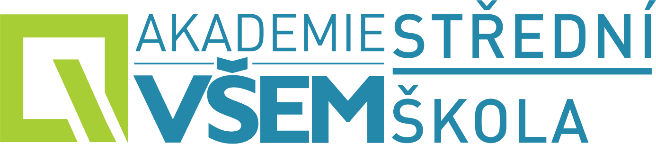 Řešená problematika
úvod
problém
přístup
Lorem ipsum dolor sit amet, consectetuer adipiscing elit. Proin mattis lacinia justo. Nemo enim ipsam voluptatem quia voluptas sit aspernatur aut odit.
Lorem ipsum dolor sit amet, consectetuer adipiscing elit. Proin mattis lacinia justo. Nemo enim ipsam voluptatem quia voluptas sit aspernatur aut odit.
Lorem ipsum dolor sit amet, consectetuer adipiscing elit. Proin mattis lacinia justo. Nemo enim ipsam voluptatem quia voluptas sit aspernatur aut odit.
Vzorová prezentace
2
Akademie VŠEM
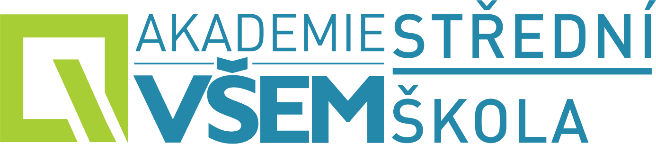 Postup řešení
zpracování
zdroj
získávání
Lorem ipsum dolor sit amet, consectetuer adipiscing elit. Proin mattis lacinia justo. Nemo enim ipsam voluptatem quia voluptas sit aspernatur aut odit.
Lorem ipsum dolor sit amet, consectetuer adipiscing elit. Proin mattis lacinia justo. Nemo enim ipsam voluptatem quia voluptas sit aspernatur aut odit.
Lorem ipsum dolor sit amet, consectetuer adipiscing elit. Proin mattis lacinia justo. Nemo enim ipsam voluptatem quia voluptas sit aspernatur aut odit.
Vzorová prezentace
3
Akademie VŠEM
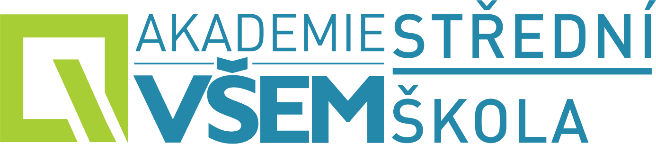 Výsledky práce
Z výsledků práce vyplynulo, že……………...
Lze předpovědět vývoj a dopady ……
Z dat lze vyčíst fakta:
Za posledních X měsíců se……….
Vývoj indikuje………….
Do budoucna se…..
Vzorová prezentace
4
Akademie VŠEM
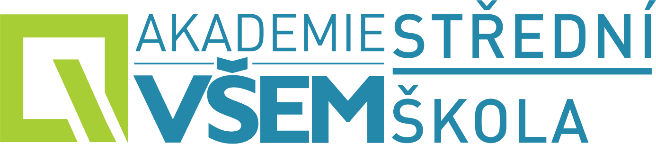 Výsledky práce – grafické znázornění
Zdroj: uvést
Vzorová prezentace
5
Akademie VŠEM
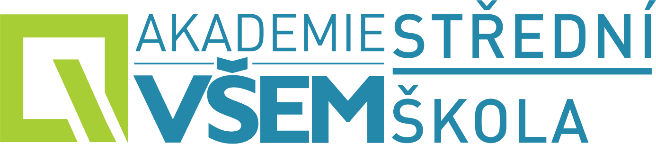 Doporučení
Na základě výsledků lze doporučit…..
1. Firma bude profitovat z …..
2. Zaměření na XY přinese….
3. Z ekonomického hlediska znamená zvýšení o XY % dopad na produktivitu XX %....
Vzorová prezentace
6
Akademie VŠEM
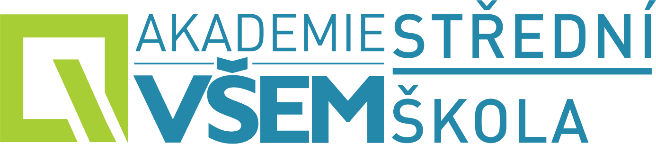 Závěr
Práce přinesla…..
Novým řešením je….
Problematika byla posunuta díky….
Vzorová prezentace
7
Akademie VŠEM
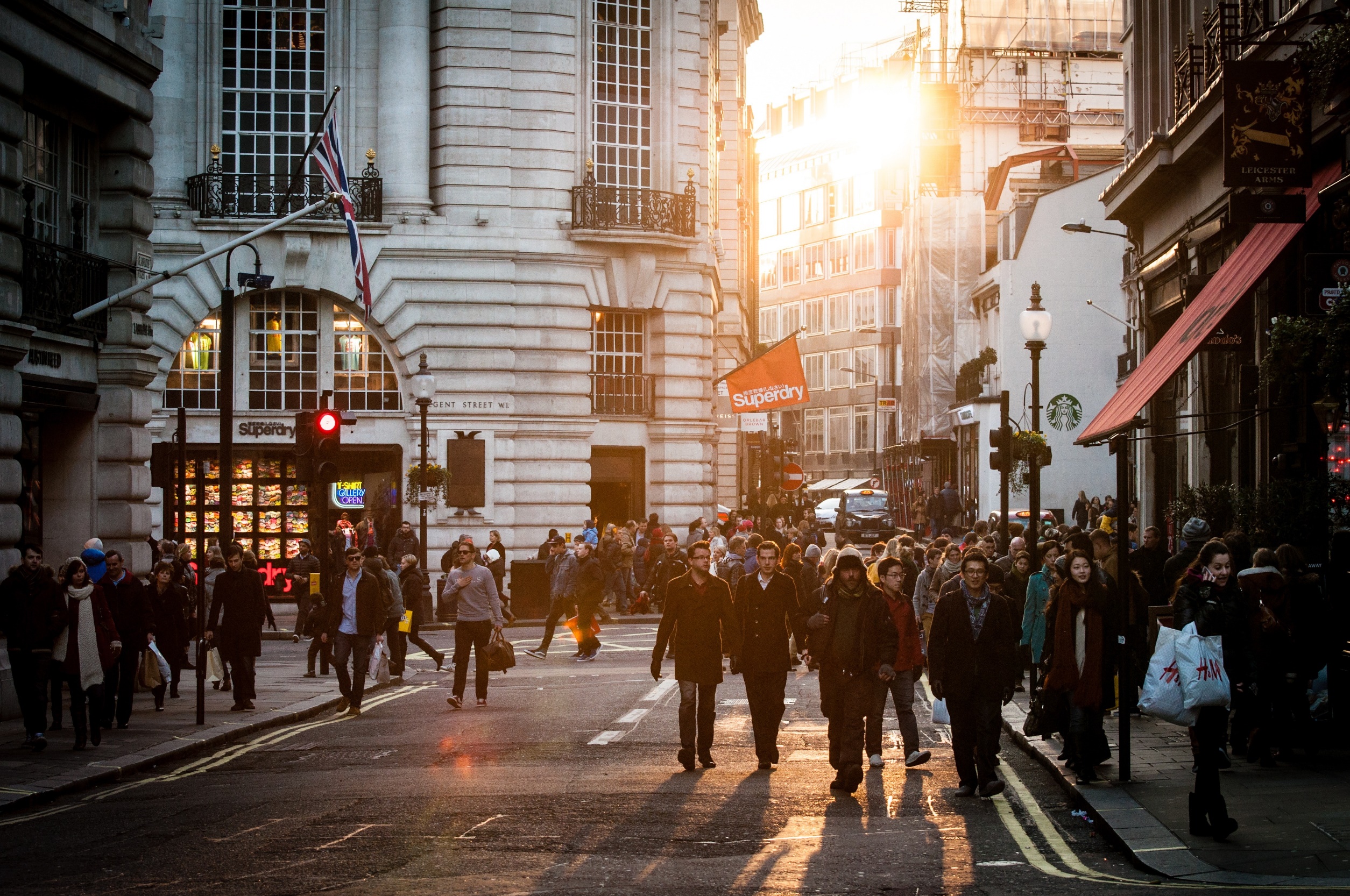 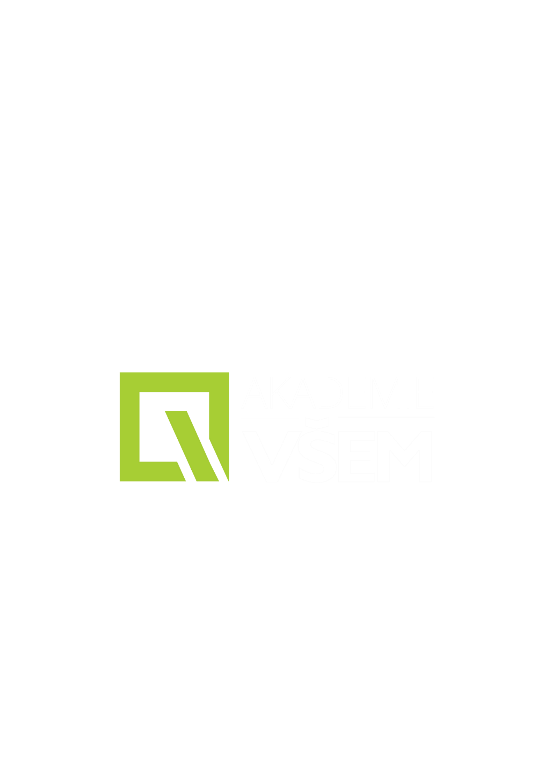 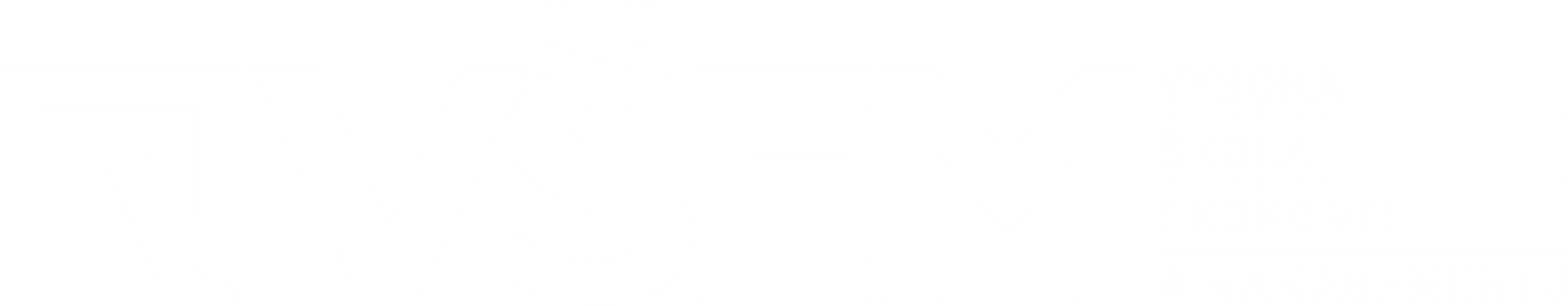 DĚKUJI ZA POZORNOST